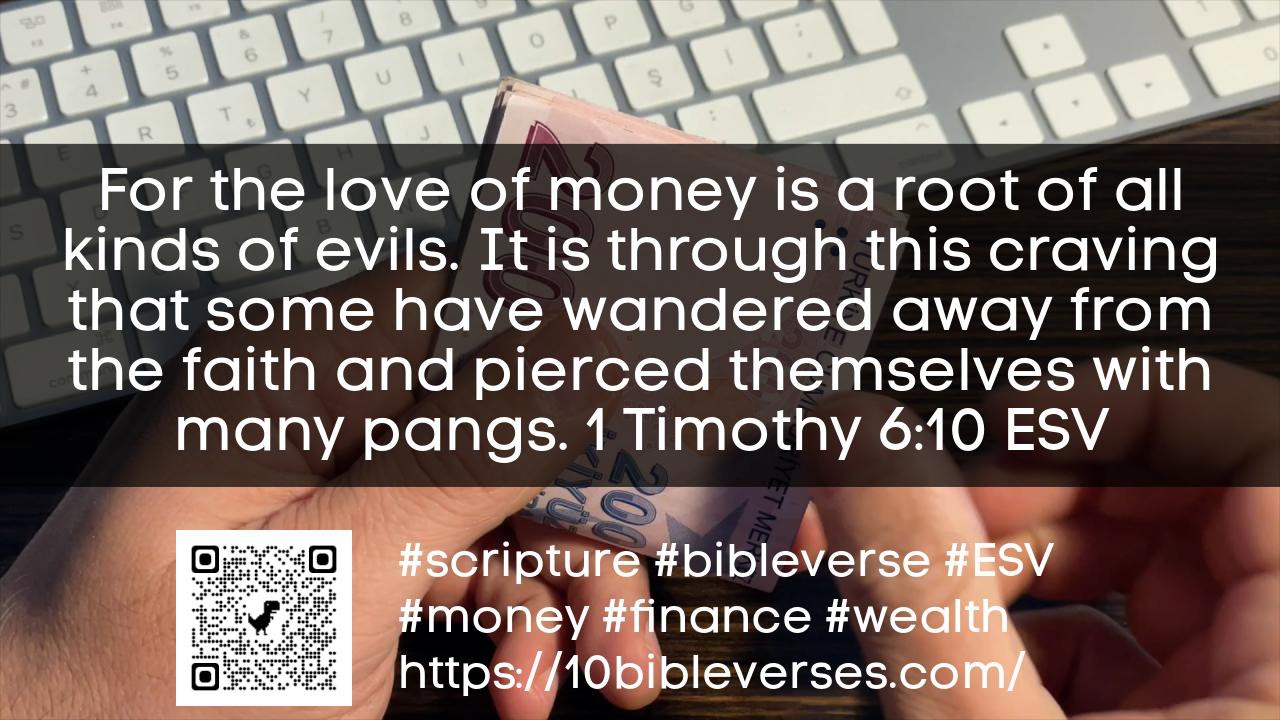 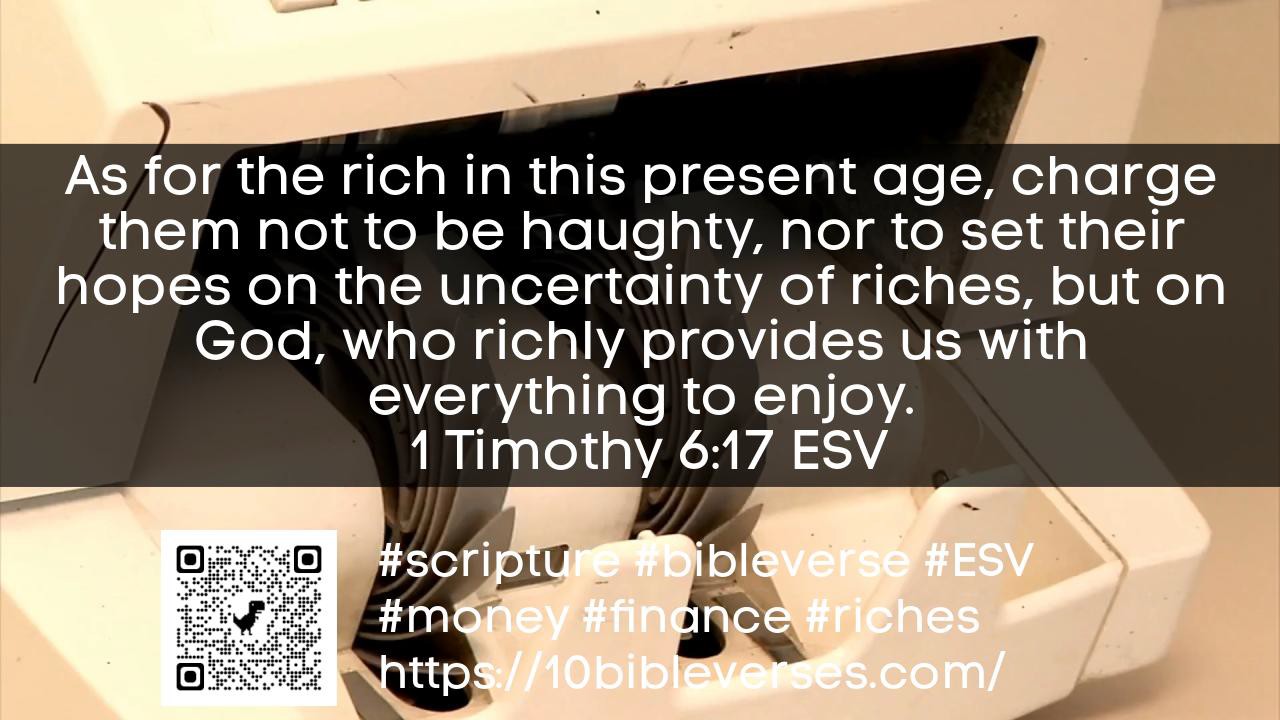 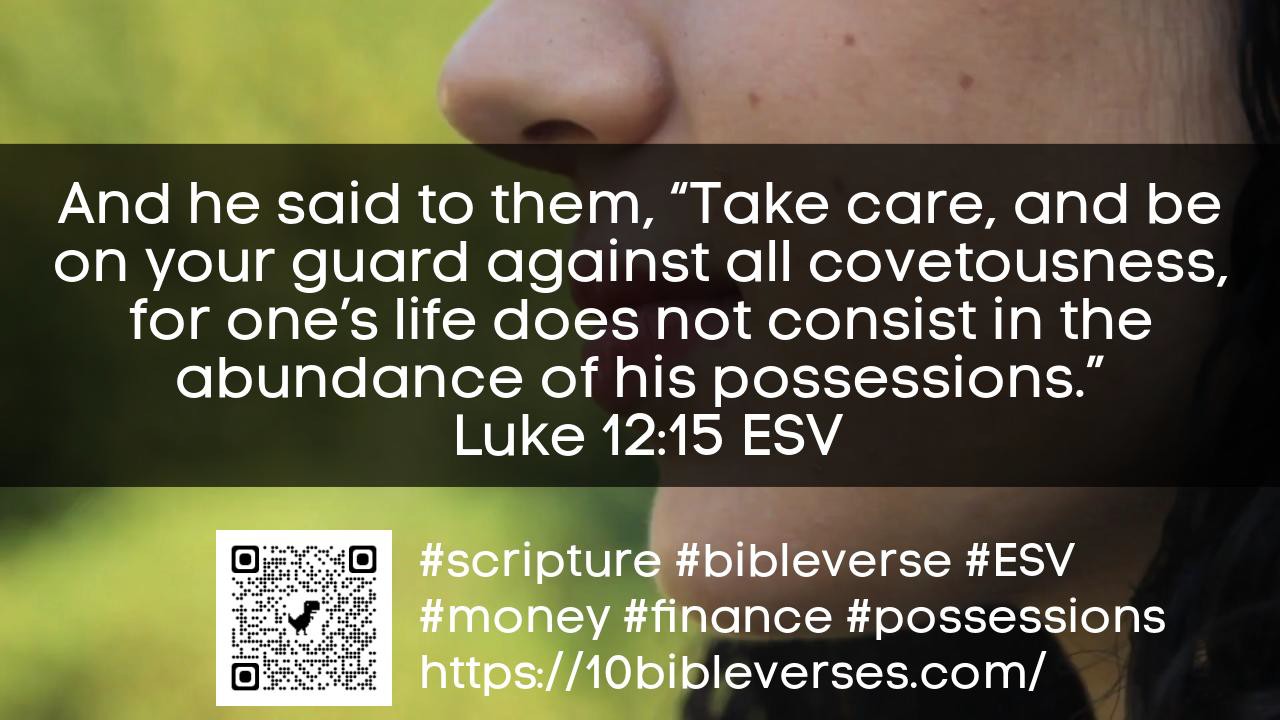 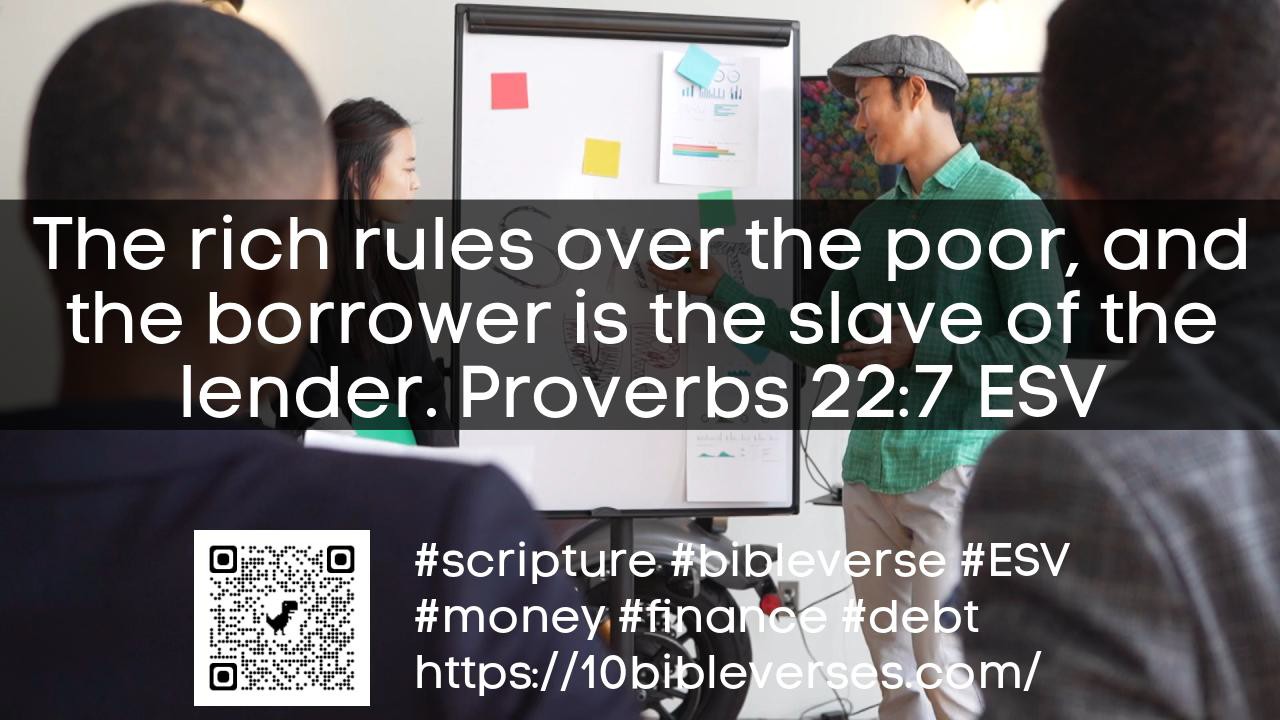 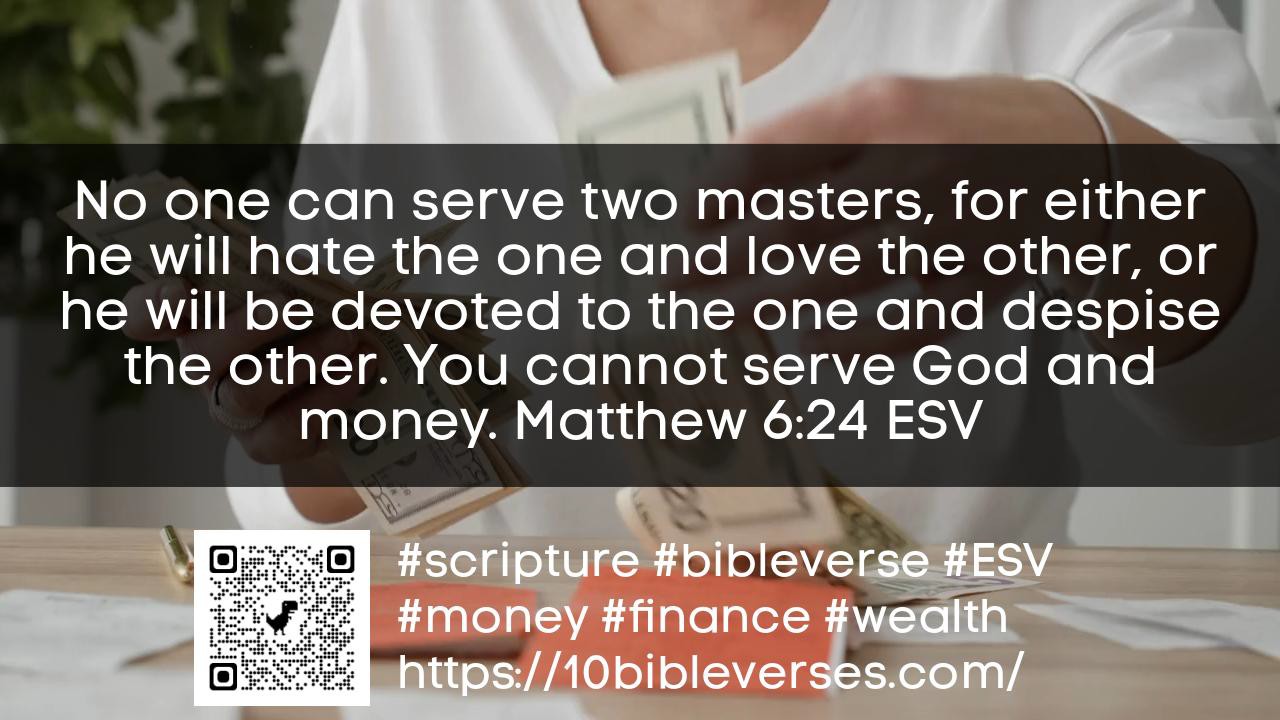 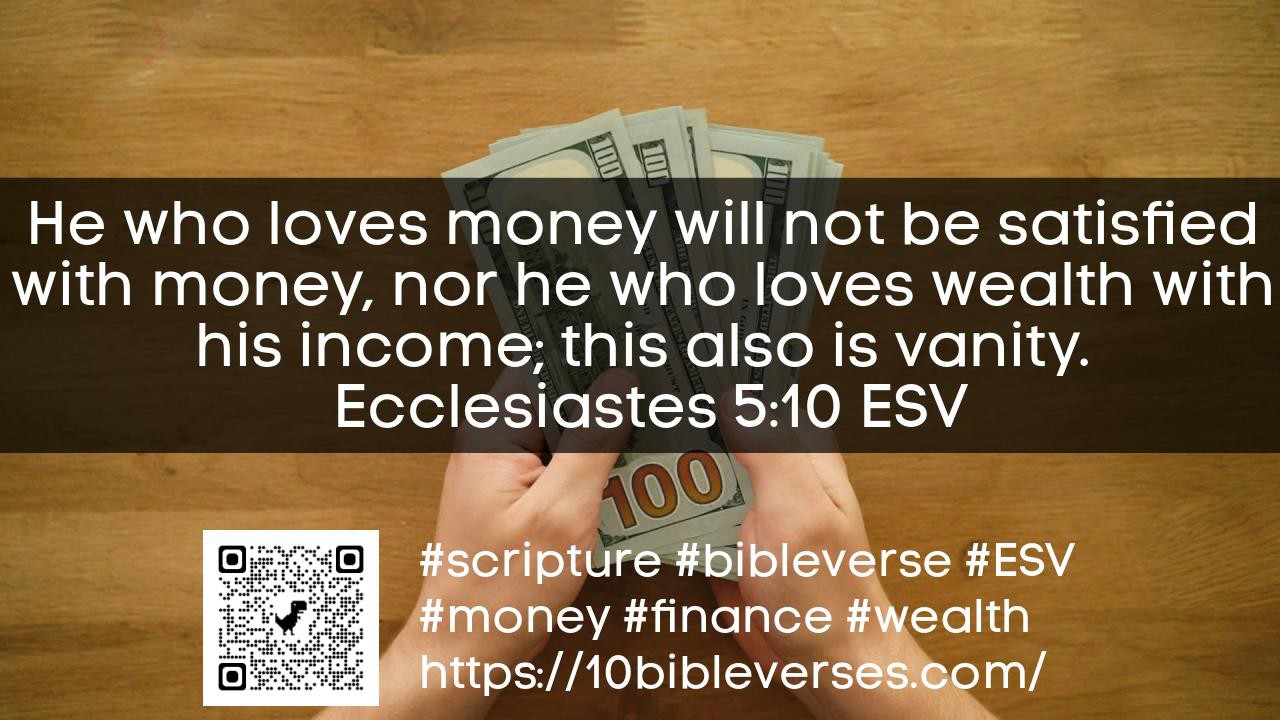 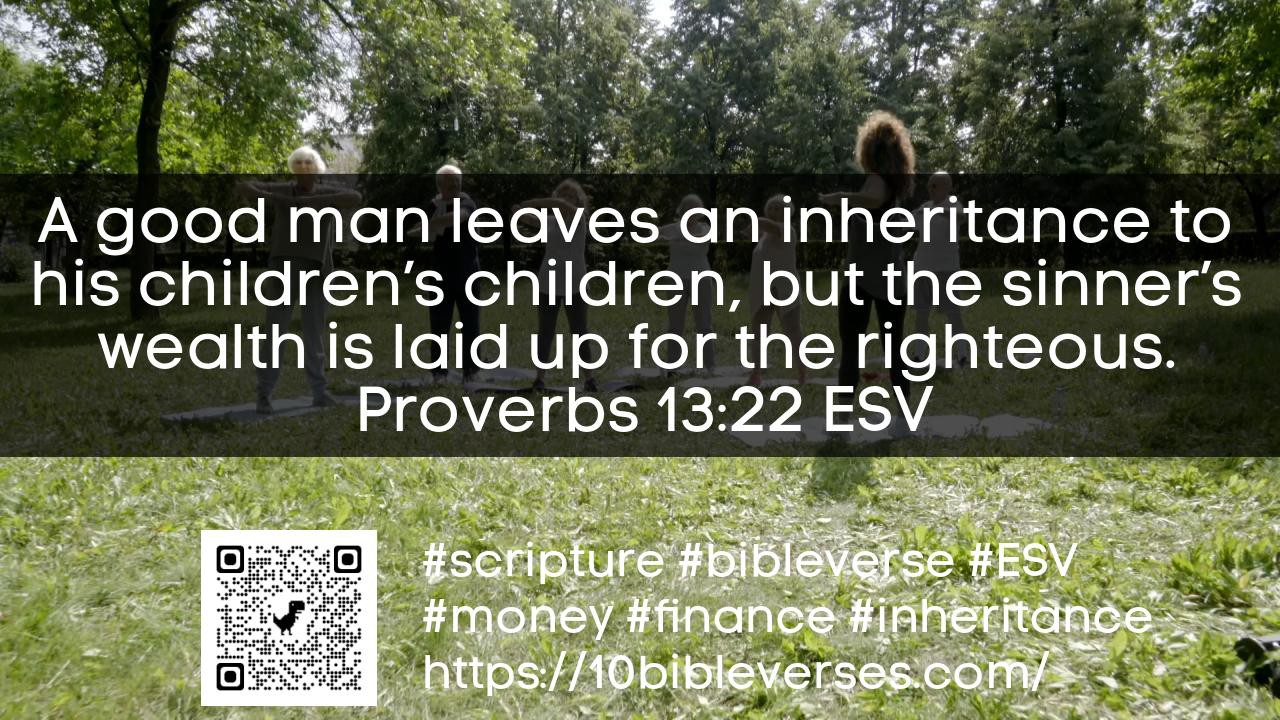 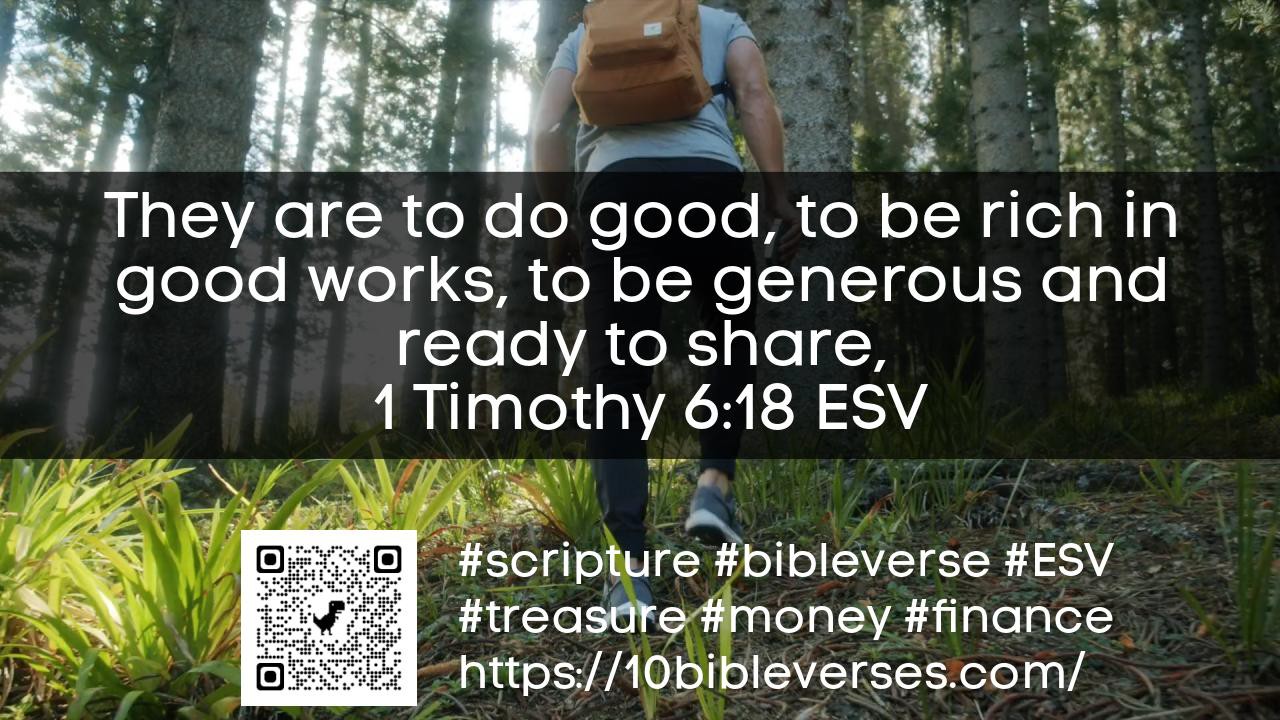 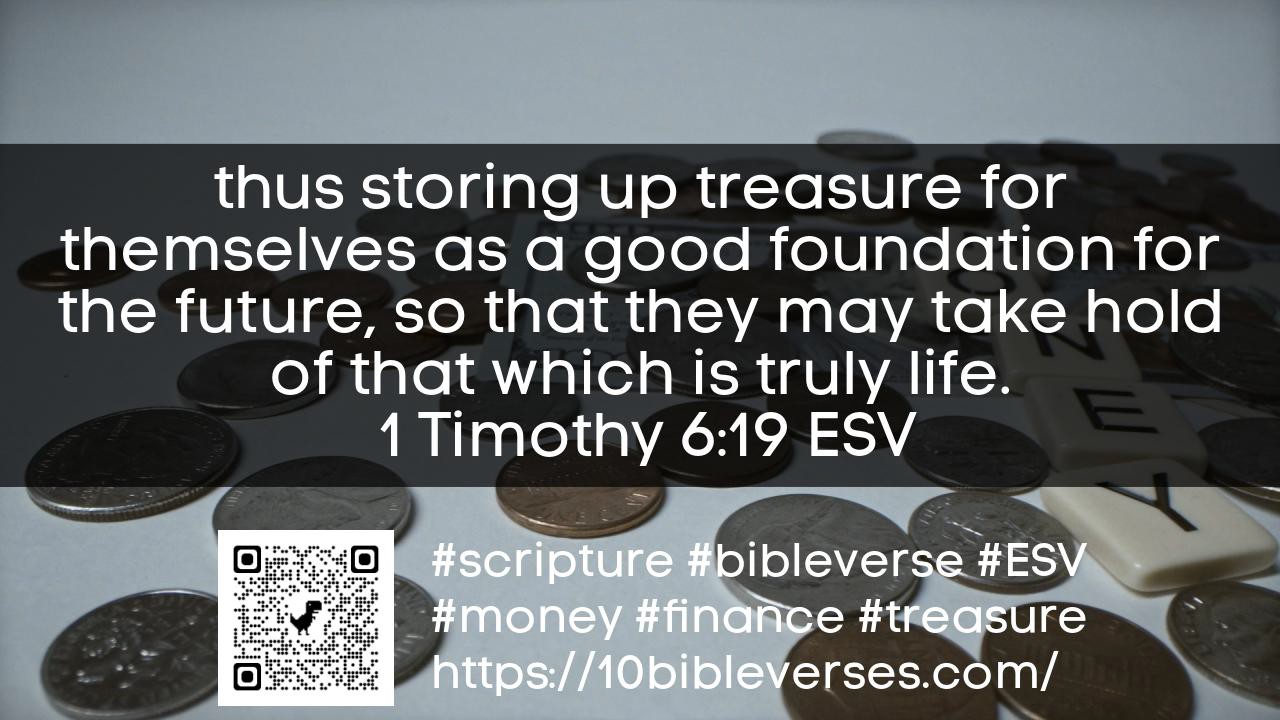 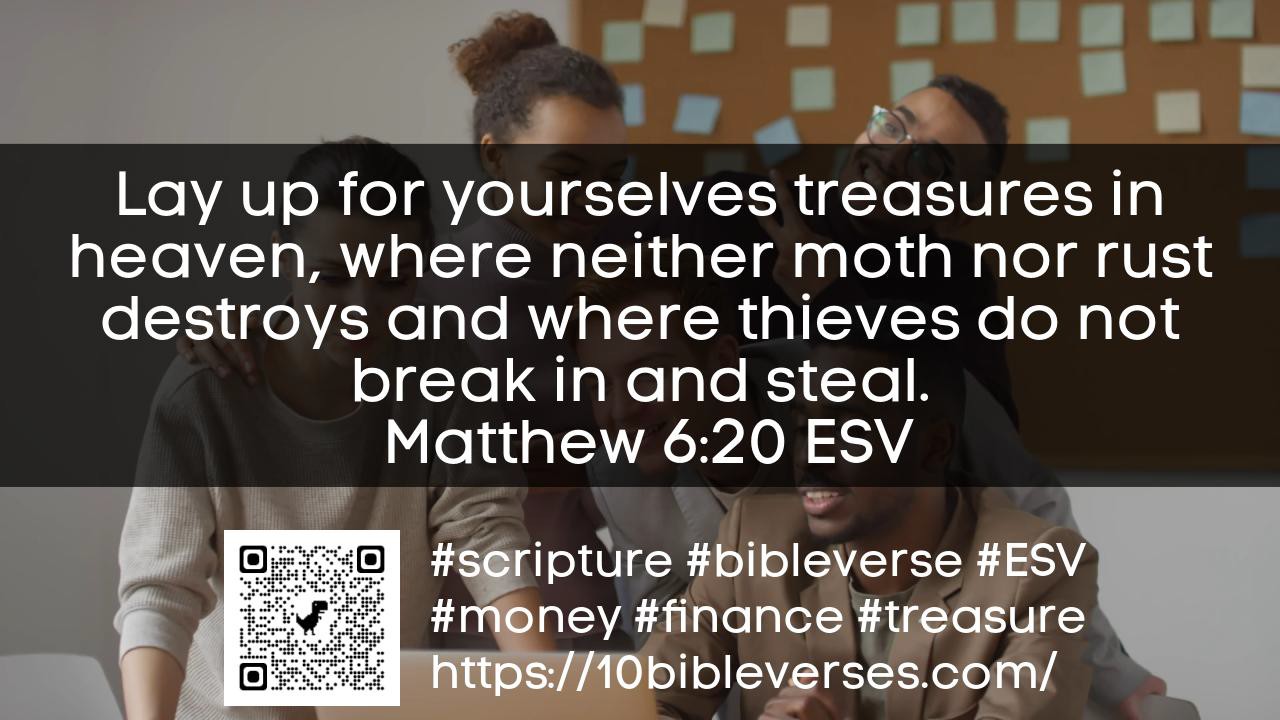 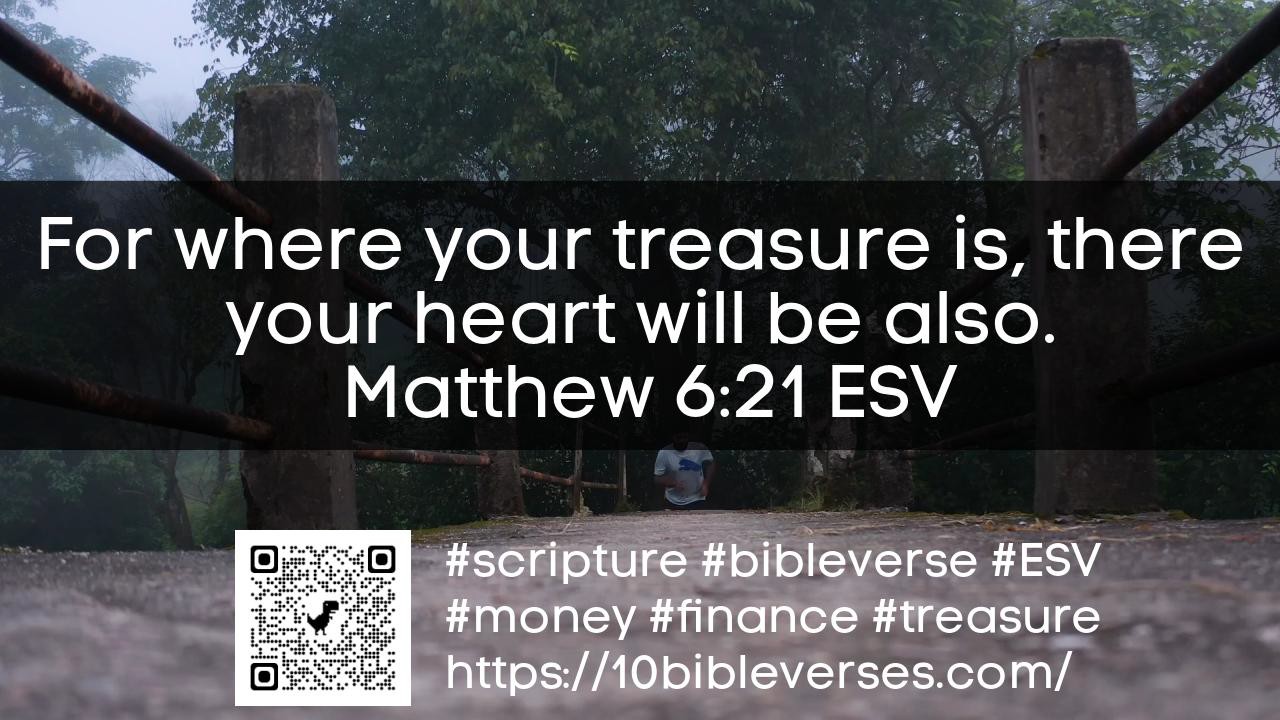 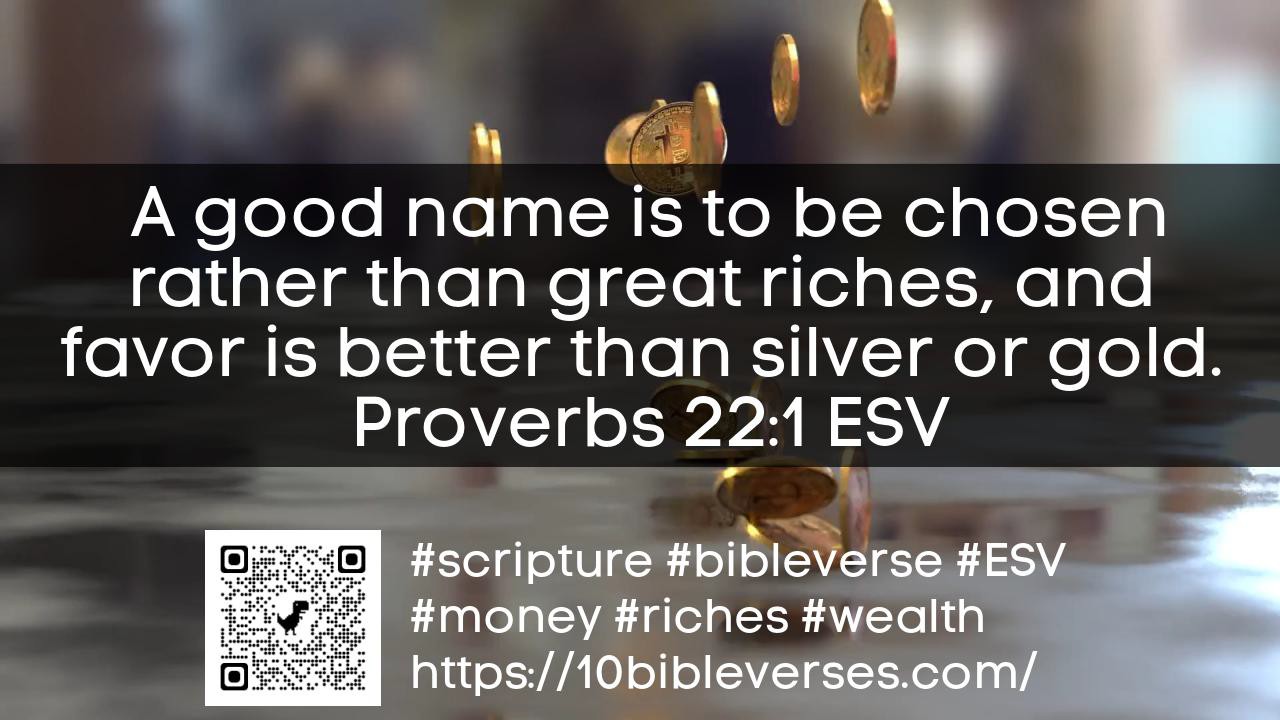 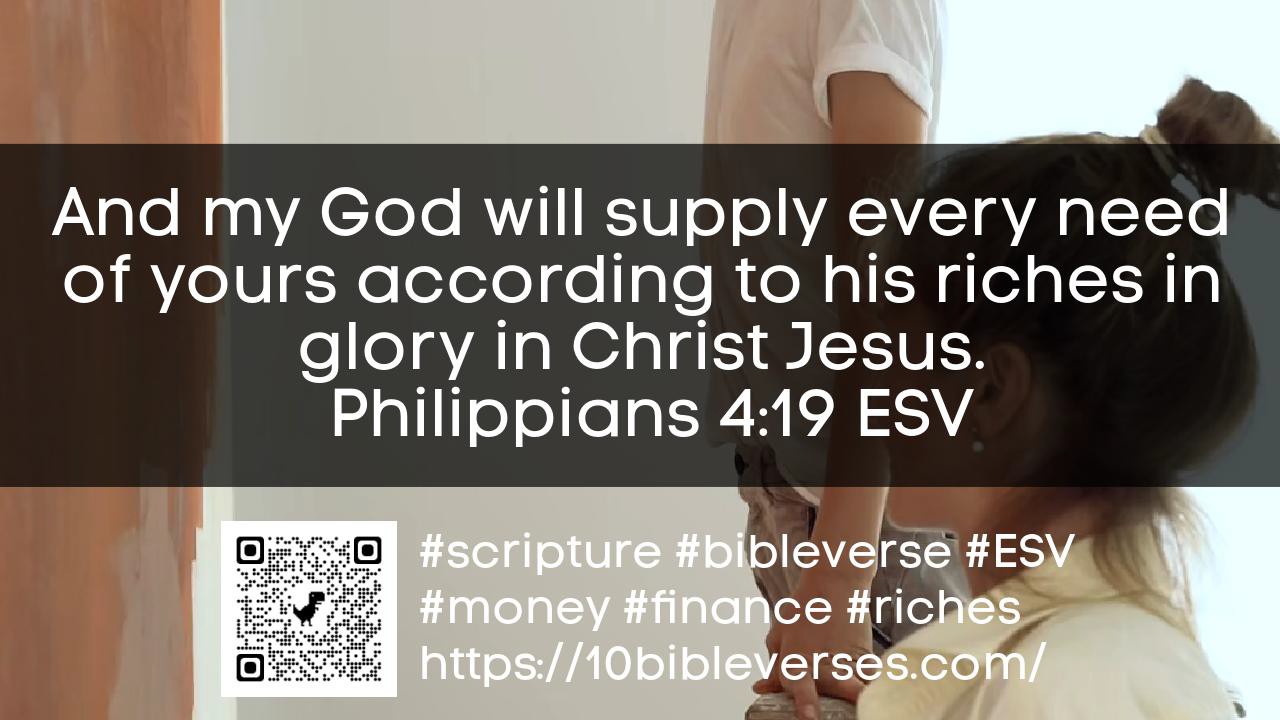 You shall remember the LORD your God, for  it is he who gives you power to get wealth,  that he may confirm his covenant that he  swore to your fathers, as it is this day.
Deuteronomy 8:18 ESV
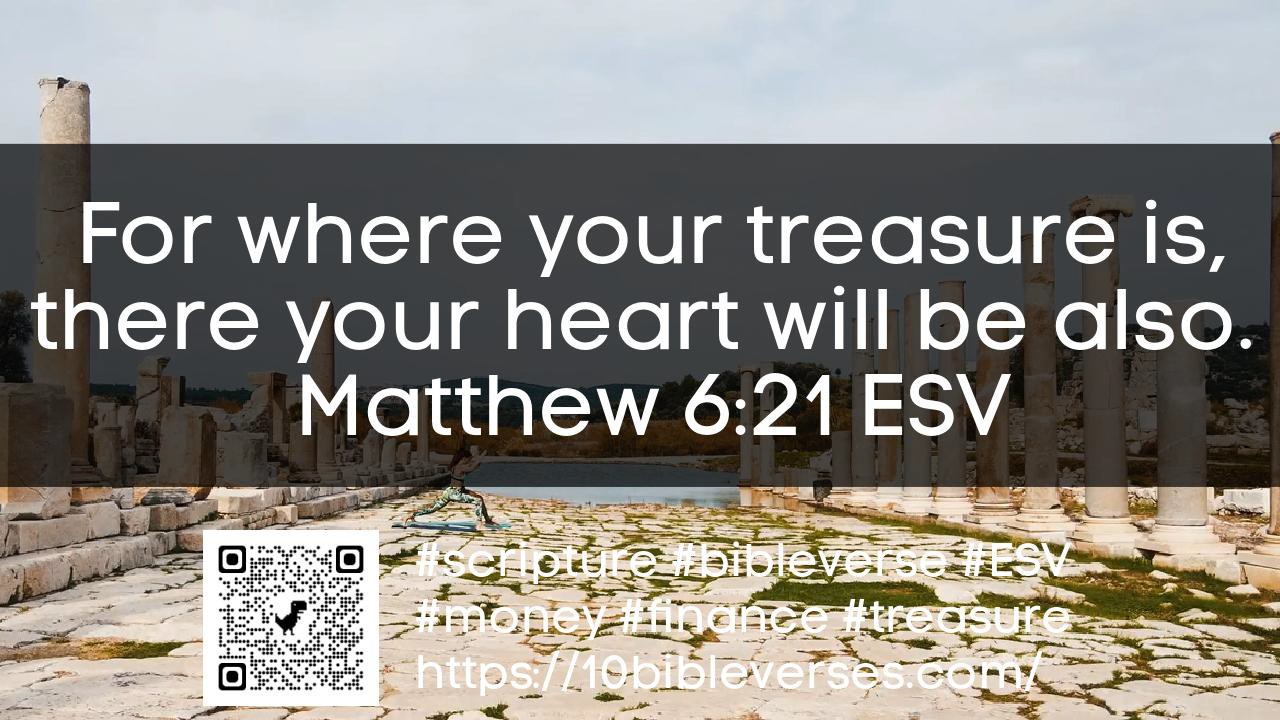 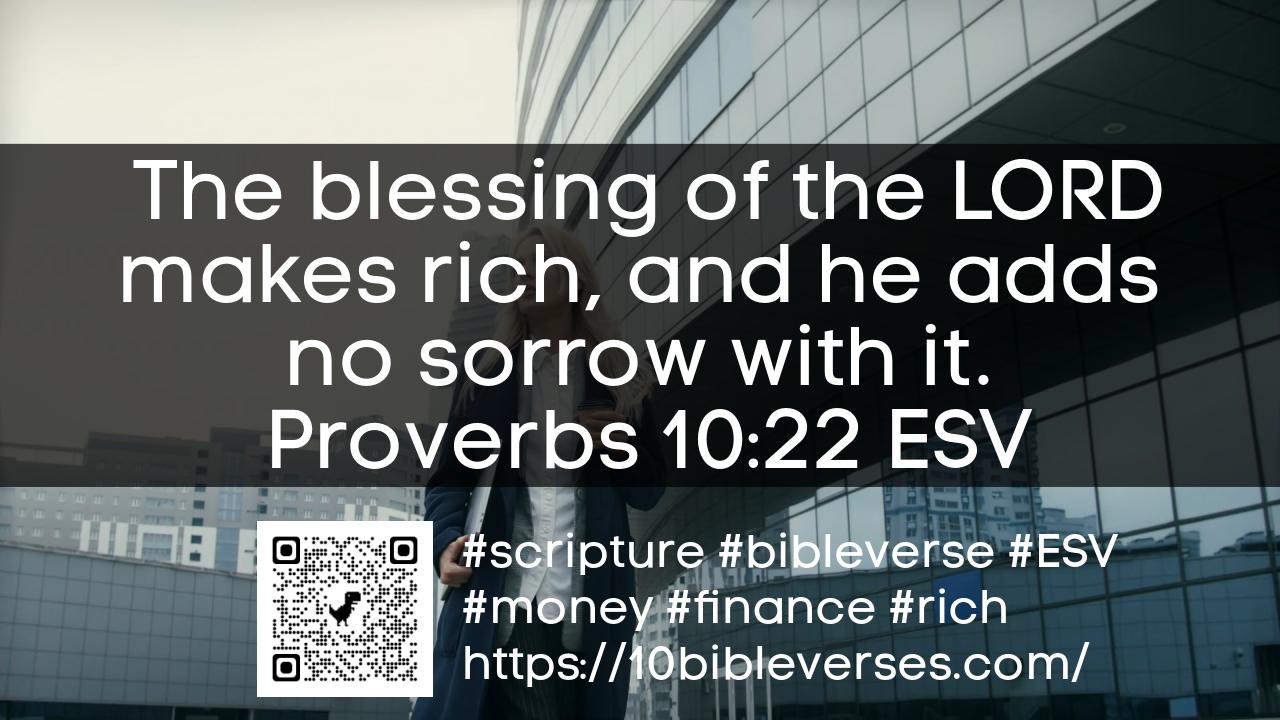 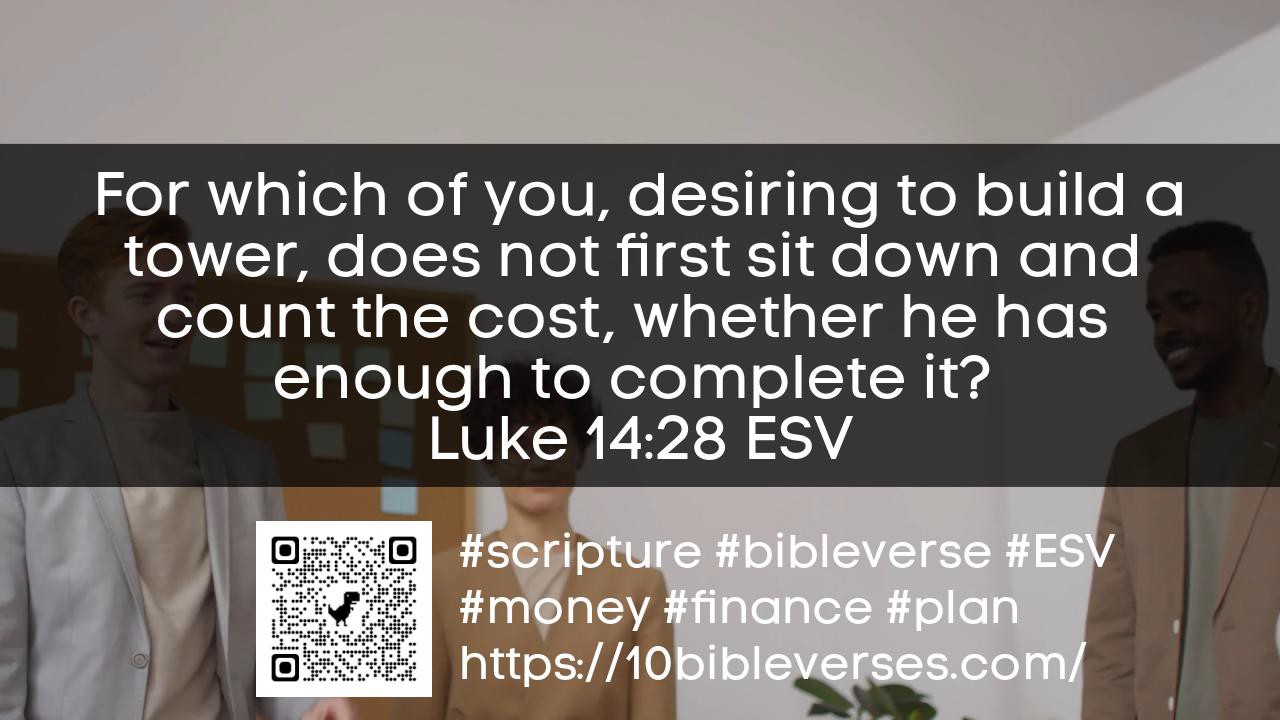